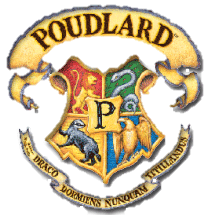 A Mister
 



Cher Mister

Nous sommes heureux de vous annoncer que vous avez été admise à l’école de Magie et de Sorcellerie de Poudlard.
Les futures élèves devront se présenter le                               à partir de          à l’annexe de Poudlard, au                                                                          afin d’y subir une série d’épreuves qui permettront d’évaluer leurs talents de sorcières.
Nous sommes impatients de vous accueillir et vous prions de confirmer votre venue par sms au                          ou par mail à l’adresse .

Bien à vous
 
 
Professeur 			(directrice par intérim)
Ecole de Magie et de Sorcellerie de Poudlard
Directeur : Albus Dumbledore (docteur en sortilèges, potions et enchantements)